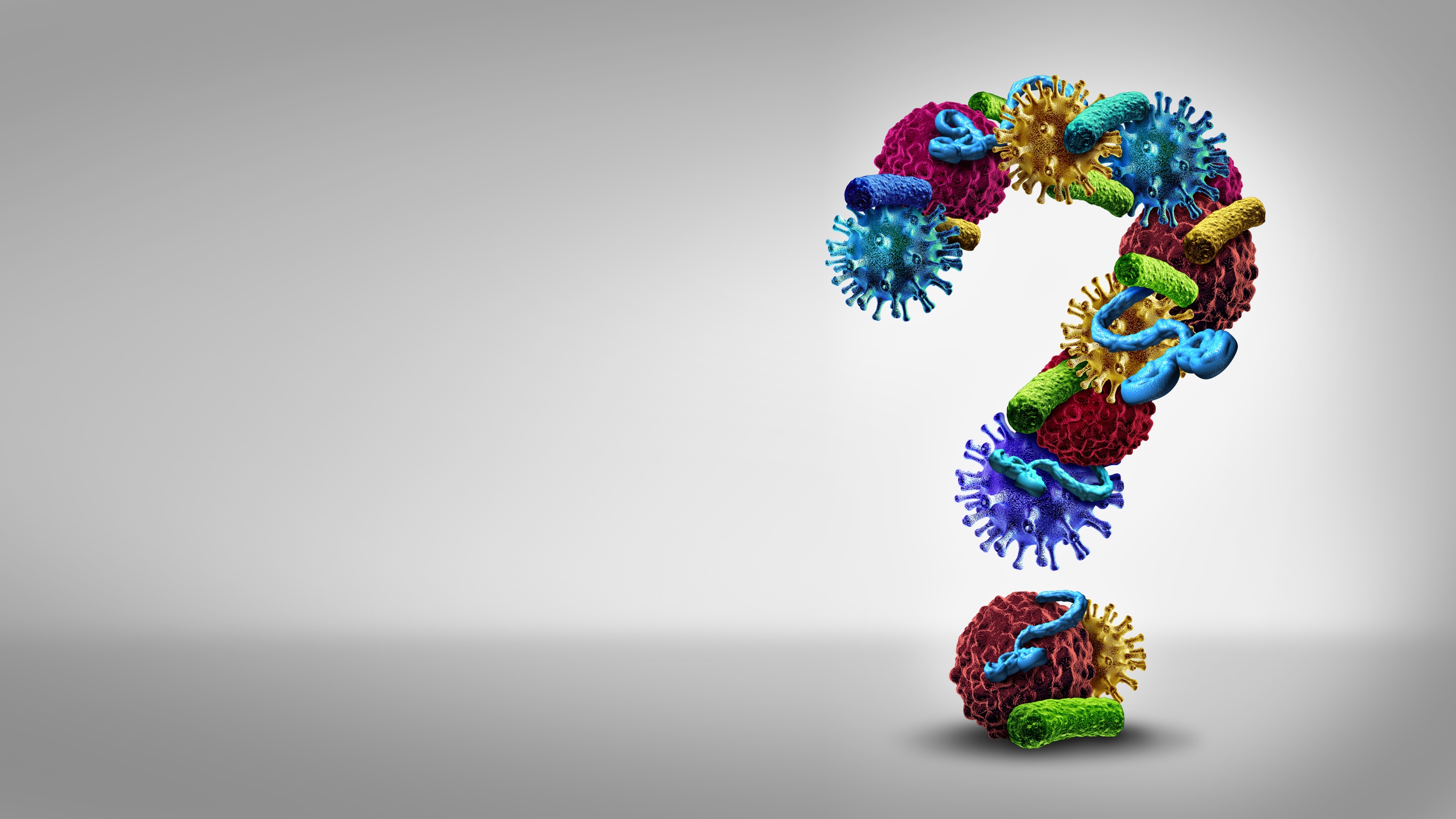 NATIONAL CENTER FOR CASE STUDY TEACHING IN SCIENCE
Enigma In the ED: Tracking a Puzzling Illness
by
Sarah Stokke and Jean Yockey 
Department of Nursing 
University of South Dakota
1
[Speaker Notes: Credit: Licensed image © Skypixel | Dreamstime.com, ID 45579666.]
Situation:  The mayor of Metrotown was alerted by local health providers that a concerning cluster of patient cases have been flagged as “unusual.” Six new patients have presented to the two local hospitals within the last 24 hours with similar symptoms. All patients have tested negative for influenza and group A Streptococcus. A virus is the suspected cause. The mayor has appointed you to develop a team to work as a taskforce for this puzzling new infection. You have a two-phase mission to complete.
2
[Speaker Notes: Utilize the teaching notes and answer key to facilitate discussion.]
Your Mission:
Phase One:
Develop your taskforce team
Identify the illness cause
Recognize the signs, symptoms, and tests required to diagnose this illness
Explain how this illness is spread
Phase Two:
Identify methods to break the chain of infection of this illness
Create an implementation proposal to prevent the spread of the illness
Reflect on the entire process
3
[Speaker Notes: Utilize the teaching notes and answer key to facilitate discussion.]
Public Health Surveillance
You take a moment to review key principles related to Phase 1.

The term public health surveillance includes data collection, analysis, interpretation, and dissemination to help guide health officials and programs in directing and conducting disease control and prevention activities.
Surveillance targets health-related conditions among humans.
Health problems for surveillance include incidence, public concern, and the social/economic impact of the problem.
Surveillance is justified if the problem is new and data is needed to characterize the disease and its impact, and to guide, monitor and evaluate programs to prevent or control the problem.
4
[Speaker Notes: Search the CDC, WHO, and Board of Health websites for information regarding Public Health Surveillance

Utilize the teaching notes and answer key to facilitate discussion.]
Discussion 1: Surveillance of this outbreak falls under what category of health target?
Chronic disease
Communicable disease
Health-related behaviors
Occupational hazards
Infectious agents among animals or insects
5
[Speaker Notes: Utilize the teaching notes and answer key to facilitate discussion.]
Discussion 2: In this case, what is the desired outcome of public health surveillance?
A method to monitor occurrences of public health problems.
A program to control disease outbreaks.
A system for collecting health-related information.
A system for monitoring persons who have been exposed to a communicable disease.
6
[Speaker Notes: Utilize the teaching notes and answer key to facilitate discussion.]
Develop a Team
Data collected for health-related purposes typically come from three sources: individual persons, the environment, and health-care providers and facilities.

What professionals do you want on your taskforce team?

What will each member contribute?
7
[Speaker Notes: Utilize the teaching notes and answer key to facilitate discussion.]
Emergency Department Data
The team gathers patient data collected from the emergency department, which is shown on the next slide.
8
[Speaker Notes: Utilize the teaching notes and answer key to facilitate discussion.]
Data Review: Presenting Cases 1-6
9
[Speaker Notes: Have students write this data down in their notes as they will be building on this in the investigation]
The Investigation Begins…
Your team plans to apply the CDC Steps of an Outbreak Investigation. Go to the CDC website to review the components of each investigation step.
Prepare for field work
  Establish the existence of an outbreak
  Verify the diagnosis
  Construct a working case definition
  Find cases systematically and record information
  Perform descriptive epidemiology
  Develop hypotheses
  Evaluate hypotheses epidemiologically
  As necessary, reconsider, refine, and re-evaluate hypotheses
  Compare and reconcile with laboratory and/or environmental studies
  Implement control and prevention measures
  Initiate or maintain surveillance
  Communicate findings
What steps have been completed at this stage of the investigation?
10
[Speaker Notes: Utilize the teaching notes and answer key to facilitate discussion.

Search the CDC website to find the CDC Steps of an Outbreak Investigation]
Discussion 3: Obtaining DataWhat subjective data do you feel would be most relevant about the patients?
11
[Speaker Notes: Utilize the teaching notes and answer key to facilitate discussion.]
Discussion 4: Obtaining DataWhat objective data do you feel would be most relevant about the patients?
12
[Speaker Notes: Utilize the teaching notes and answer key to facilitate discussion.]
Discussion 5: Identifying CommonalitiesWhat are some similarities/ differences between the identified patients?
13
[Speaker Notes: Utilize the teaching notes and answer key to facilitate discussion.]
Discussion 6: Summarizing the “Known”
The taskforce team meets to discuss the following:
What other information might be important to gather, including any diagnostic/laboratory tests?
Based on the symptoms, how might this be spread? 
What type of disease are you thinking this is? Why?
What do you think the next step is?
14
[Speaker Notes: Utilize the teaching notes and answer key to facilitate discussion.]
Additional Information: Cases 1-6
15
[Speaker Notes: Have students write this data down in their notes as they will be building on this in the investigation]
Laboratory Results: Cases 1-6
Note: Ground-glass opacities may evolve into acute respiratory distress syndrome (ARDS) or consolidation
16
[Speaker Notes: Have students write this data down in their notes as they will be building on this in the investigation]
Discussion 7: Summarizing the “Known”
The task force meets to discuss the following:
What additional information from the patient cases is relevant? 
Based on the data, what is the causative organism?
Identify how the illness is spread. 

Next steps: Phase 2
17
[Speaker Notes: Search the CDC, WHO, State Board of Health websites for “How COVID-19 Spreads”

Utilize the teaching notes and answer key to facilitate discussion.]
The Investigation Continues…
The CDC Steps of an Outbreak Investigation.
Prepare for field work
  Establish the existence of an outbreak
  Verify the diagnosis
  Construct a working case definition
  Find cases systematically and record information
  Perform descriptive epidemiology
  Develop hypotheses
  Evaluate hypotheses epidemiologically
  As necessary, reconsider, refine, and re-evaluate hypotheses
  Compare and reconcile with laboratory and/or environmental studies
  Implement control and prevention measures
  Initiate or maintain surveillance
  Communicate findings
What steps have been completed at this stage of the investigation?
18
[Speaker Notes: Utilize the teaching notes and answer key to facilitate discussion.

Search the CDC website to find the CDC Steps of an Outbreak Investigation]
Phase 1 Review: 	Has your team completed Phase One?
Phase One:
Develop your taskforce team
Identify the illness cause
Recognize the signs, symptoms, and tests required to diagnose this illness
Explain how this illness is spread
19
[Speaker Notes: Utilize the teaching notes and answer key to facilitate discussion.]
Phase 2 Overview:
Phase Two:
The team reviews the next steps of their task.
Identify ways to break the chain of infection of this illness:
Pathogen
Reservoir
Portal of Exit
Means of Transmission
Portal of Entry
Vulnerable Hosts
Create an implementation proposal to prevent the spread of the illness
Reflect on the entire process
20
[Speaker Notes: Utilize the teaching notes and answer key to facilitate discussion.]
Discussion 8: Preventing Transmission
What methods does your team identify to break the Chain of Infection?
21
[Speaker Notes: For the chain of infection, search for Chain of infection on the CDC, State Board of Health, or WHO websites. Search also for “How Coronovirus Spreads” on the CDC website.

Utilize the teaching notes and answer key to facilitate discussion.]
Discussion 9: Team RecommendationsCreating an Implementation Proposal
Summary 1: 
What is known about how the causative microbe is transmitted?

Summary 2: 
Explain how components of the “Chain of Infection” can be applied to the outbreak of SARS-COV-2. 
Pathogen
Reservoir
Portal of Exit
Means of Transmission
Portal of Entry
Vulnerable Hosts

Summary 3: 
What are opportunities to break the chain of infection components?

Summary 4: 
Who should be tested for the virus? 

Summary 5: 
How will you disseminate your recommendations?
22
[Speaker Notes: For Summary 4, search the CDC’s “Evaluating and Testing Persons for Coronavirus Disease 2019 (COVID-19)” on the CDC Website

Utilize the teaching notes and answer key to facilitate discussion.]
Data Review: Patient Updates (24 hr later)
23
[Speaker Notes: See the teaching notes and answer key for suggestions (may be updated based on interventions)

Have students write this data down in their notes as they will be building on this in the investigation]
Data Review: Further Updates (24 hr after initial update)
24
[Speaker Notes: See the teaching notes and answer key for suggestions (may be updated based on interventions)

Have students write this data down in their notes as they will be building on this in the investigation]
Discussion 10: Team RecommendationsUpdating the Implementation Proposal
Summary 6: 
Faced with additional community spread of the illness, are there further recommendations from the taskforce? 

Summary 7: 
The taskforce is hearing reports that people are self-treating with methods such as gargling with peroxide or dilute bleach and that social media is reporting that only older people are getting the illness, wearing a mask all the time will prevent getting ill, and the whole thing is a conspiracy made up by pharmaceutical companies. 
How might the taskforce address these claims?
25
[Speaker Notes: Utilize the teaching notes and answer key to facilitate discussion.]
Discussion 11: Evaluation
Which CDC Steps of an Outbreak Investigation has your team utilized?
Prepare for field work
  Establish the existence of an outbreak
  Verify the diagnosis
  Construct a working case definition
  Find cases systematically and record information
  Perform descriptive epidemiology
  Develop hypotheses
  Evaluate hypotheses epidemiologically
  As necessary, reconsider, refine, and re-evaluate hypotheses
  Compare and reconcile with laboratory and/or environmental studies
  Implement control and prevention measures
  Initiate or maintain surveillance
  Communicate findings
26
[Speaker Notes: Utilize the teaching notes and answer key to facilitate discussion.]
Discussion 12: Reflection
Use this time to reflect on this event.
What are possible health outcomes related to novel, emerging illnesses?
Are there additional professionals you would add to the taskforce if people are not following recommended prevention guidelines? 
People tell you they don’t think that a sudden outbreak is a big deal, what is your response?
You have a friend that returned from an area with high volumes of a new disease. They are going on with their normal day-to-day activities. What do you do?
27
[Speaker Notes: Utilize the teaching notes and answer key to facilitate discussion.]
Phase 2 Review: 	Has your team completed Phase Two?
Phase Two:
The team reviews the next steps of their task.
Identify ways to break the chain of infection of this illness:
Pathogen
Reservoir
Portal of Exit
Means of Transmission
Portal of Entry
Vulnerable Hosts
Create an implementation proposal to prevent the spread of the illness
Reflect on the entire process
28
[Speaker Notes: Utilize the teaching notes and answer key to facilitate discussion.]
References
Baylor College of Medicine (2020). Emerging Infectious Diseases. Retrieved https://www.bcm.edu/departments/molecular-virology-and-microbiology/emerging-infections-and-biodefense/emerging-infectious-diseases 
Centers for Disease Control and Prevention (2019). CDC Human infection with 2019 Novel Coronavirus Person Under Investigation (PUI) and case Report Form. Retrieved https://www.cdc.gov/coronavirus/2019-ncov/downloads/pui-form.pdf 
Centers for Disease Control and Prevention (2019). CDC Coronavirus Disease 2019 (COVID -19). Retrieved https://www.cdc.gov/coronavirus/2019-ncov/prevent-getting-sick/how-covid-spreads.html?CDC_AA_refVal=https%3A%2F%2Fwww.cdc.gov%2Fcoronavirus%2F2019-ncov%2Fprepare%2Ftransmission.html
Centers for Disease Control and Prevention, (2020.) Evaluating and testing PUI. Retrieved https://www.cdc.gov/coronavirus/2019-ncov/hcp/clinical-criteria.html 
Centers for Disease Control and Prevention, (2011). Principles of Epidemiology in Public Health Practice, (3rd ed.). Retrieved https://www.cdc.gov/csels/dsepd/ss1978/lesson5/section4.html 
Centers for Disease Control and Prevention. n.d. SARS basics fact sheet. Retrieved https://www.cdc.gov/sars/about/fs-sars.html 
Cuong, L. et al., (2020). The first Vietnamese case of COVID-19 acquired from China. The Lancet 20(4), 408-409, doi.org/10.1016/ S1473-3099(20)30111-0. 
Department of Health Government of Nunavut (n.d.) Chain of infection. 
https://www.gov.nu.ca/sites/default/files/files/3_%20%20Chain%20of%20Infection%20-%20march%205%20-%20low%20res.pdf 
Fauci, A.S & Morens, D.M. (2012). The perpetual challenge of infectious diseases. New England Journal of Medicine, 366, 454-461.
McArthur, D.B. (2019). Emerging Infectious Diseases. Nursing Clinics of North America, 54, 297–311. https://doi.org/10.1016/j.cnur.2019.02.006 
Zhang, W. …Zhou, P., et al., (2020). Molecular and serological investigation of 2019-nCoV infected patients: implication of multiple shedding routes. Emerging Microbes & Infections, 9(1), 386-389, DOI: 10.1080/22221751.2020.1729071
29
30
[Speaker Notes: Print a copy of this for each student to utilize as their notes sheet]